انقر على الصور التي تبدأ بـحرف " أ " لنقلها إلى داخل الإطار.
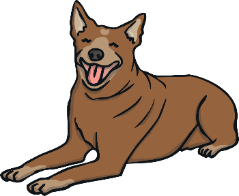 أ
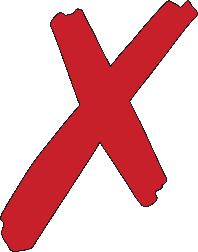 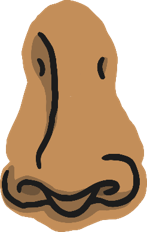 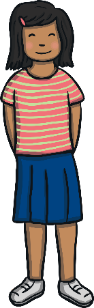 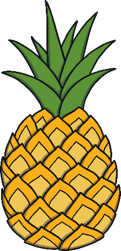 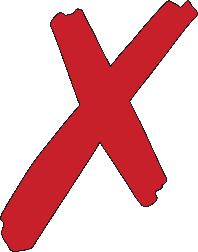 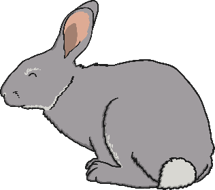 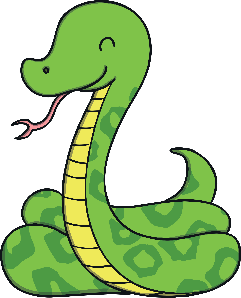 انقر على الصور التي تبدأ بـحرف " ب " لنقلها إلى داخل الإطار.
ب
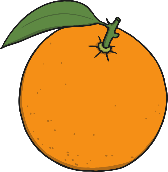 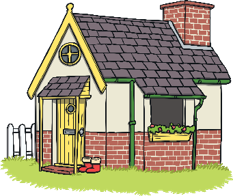 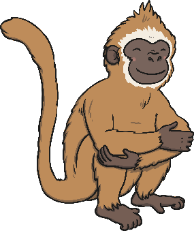 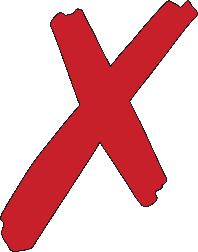 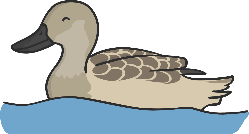 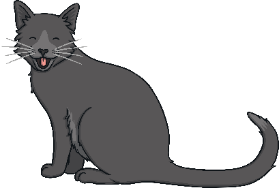 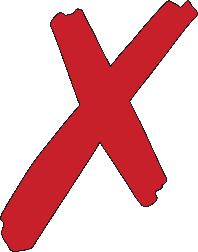 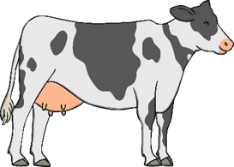 انقر على الصور التي تبدأ بـحرف " ت " لنقلها إلى داخل الإطار.
ت
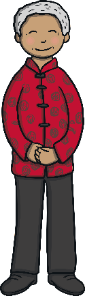 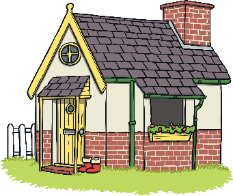 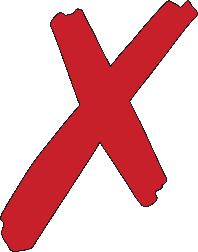 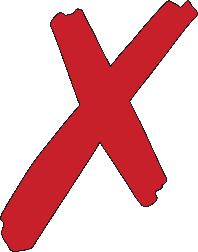 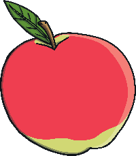 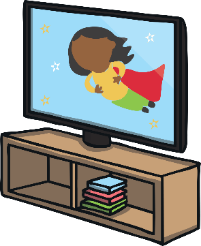 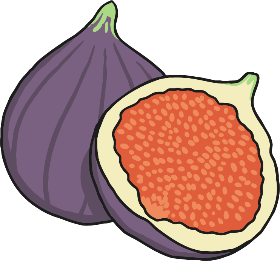 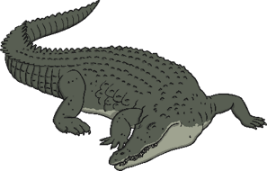 انقر على الصور التي تبدأ بـحرف " ث " لنقلها إلى داخل الإطار.
ث
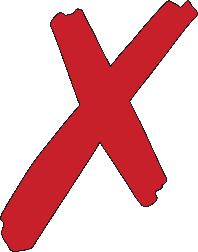 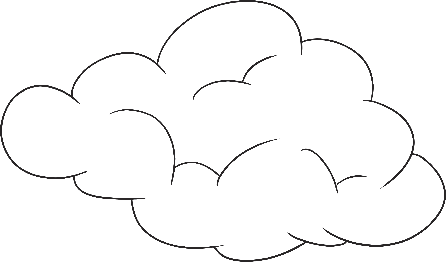 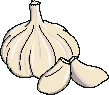 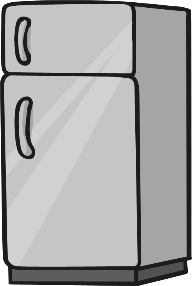 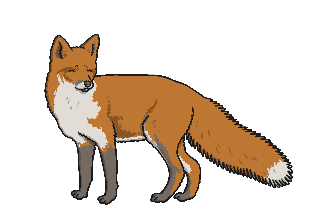 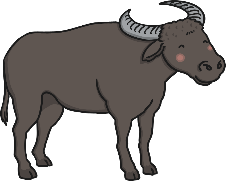 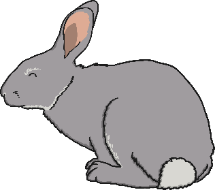 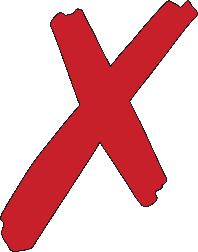 انقر على الصور التي تبدأ بـحرف " ج " لنقلها إلى داخل الإطار.
ج
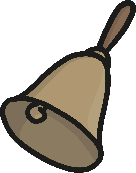 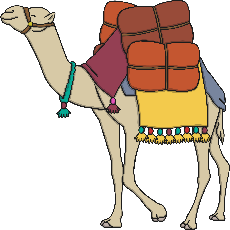 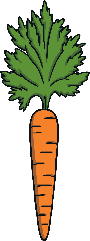 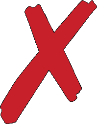 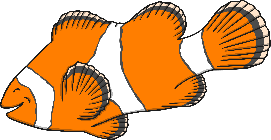 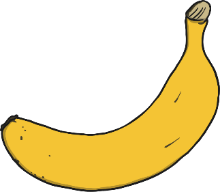 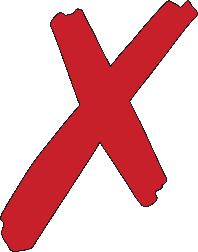 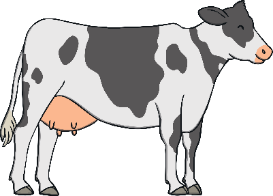 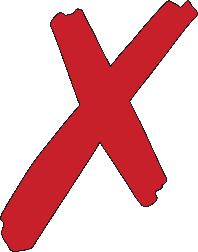 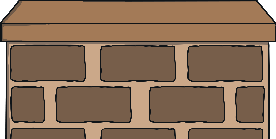 انقر على الصور التي تبدأ بـحرف " ح " لنقلها إلى داخل الإطار.
ح
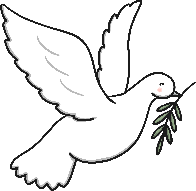 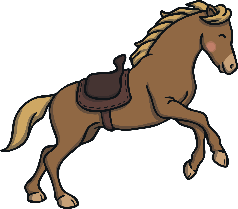 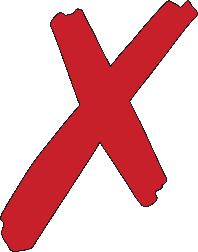 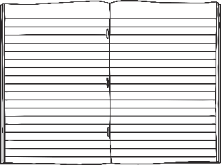 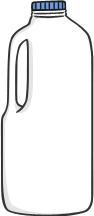 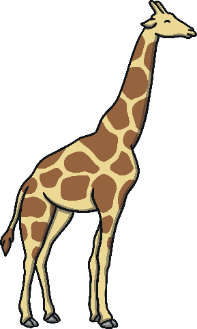 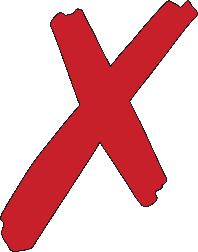 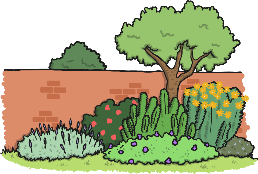 انقر على الصور التي تبدأ بـحرف " خ " لنقلها إلى داخل الإطار.
خ
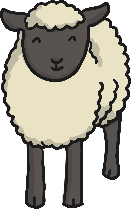 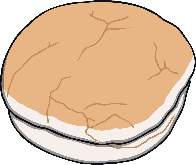 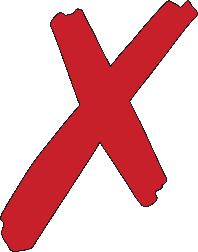 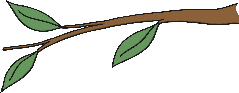 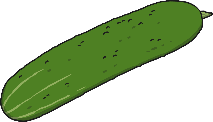 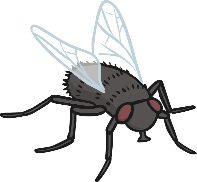 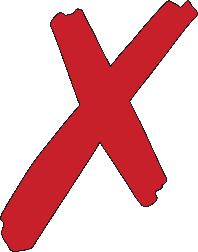 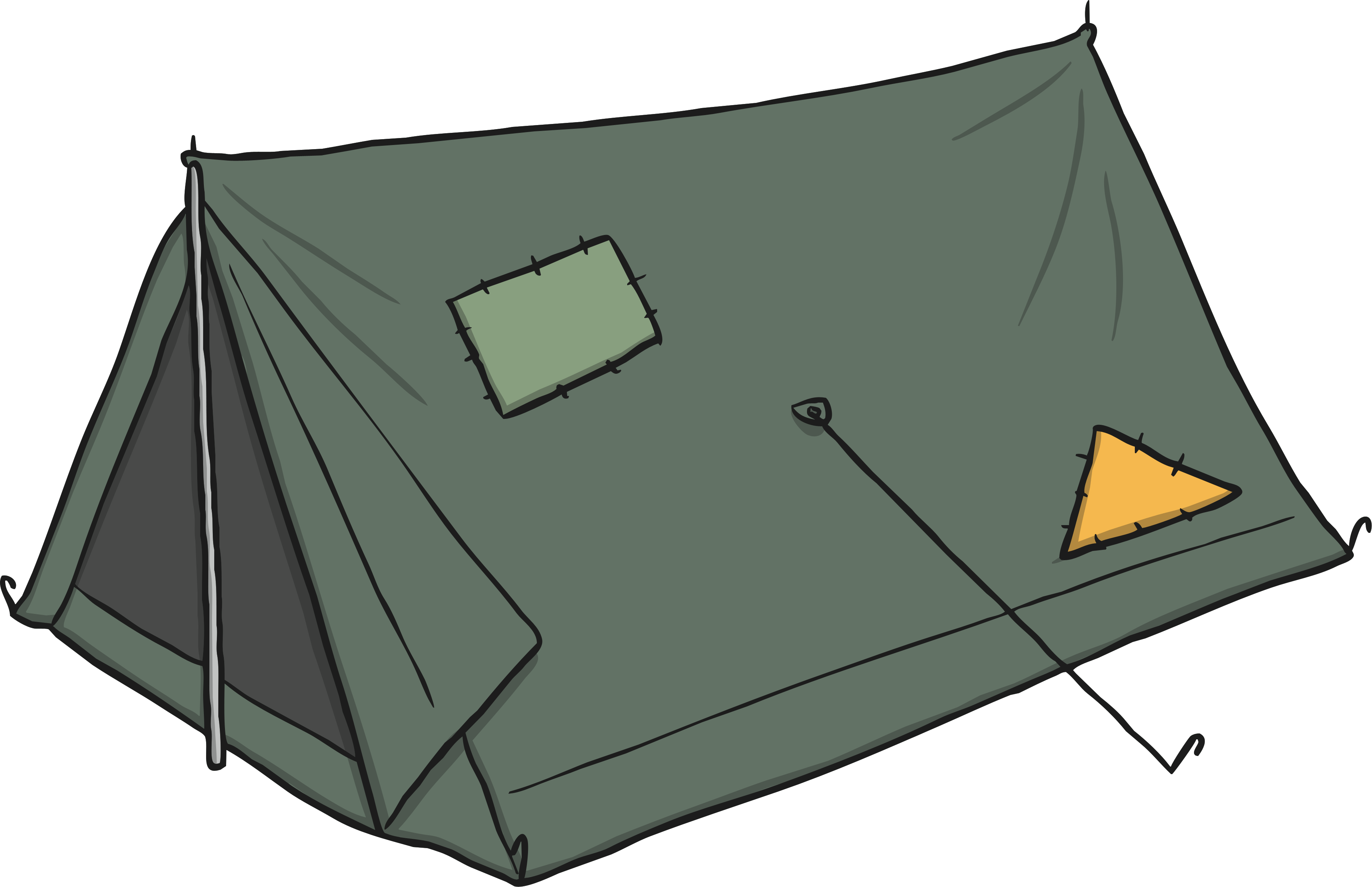 انقر على الصور التي تبدأ بـحرف " د " لنقلها إلى داخل الإطار.
د
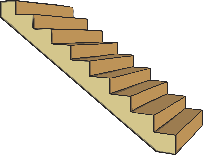 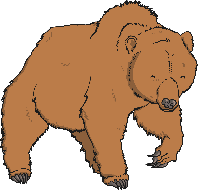 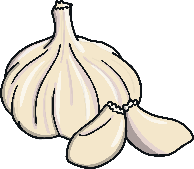 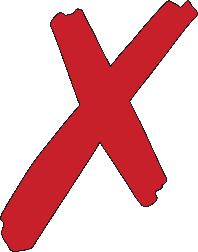 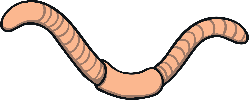 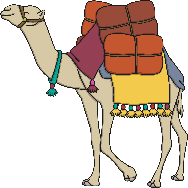 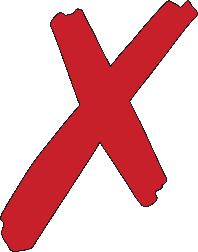 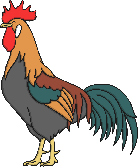 انقر على الصور التي تبدأ بـحرف " ذ " لنقلها إلى داخل الإطار.
ذ
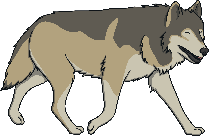 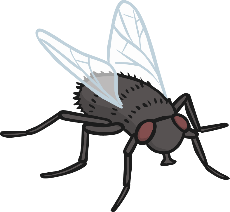 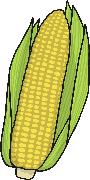 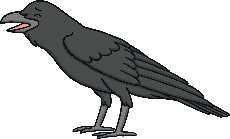 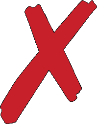 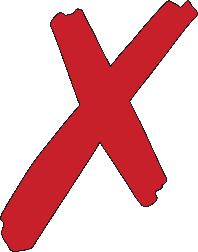 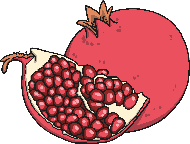 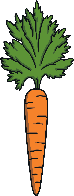 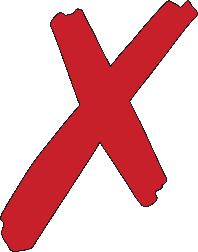 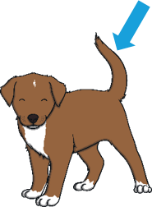 انقر على الصور التي تبدأ بـحرف " ر " لنقلها إلى داخل الإطار.
ر
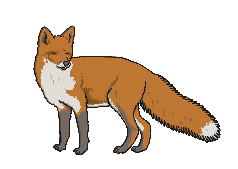 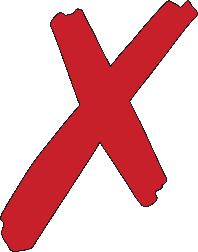 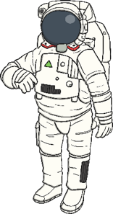 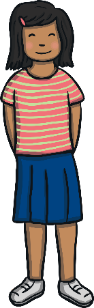 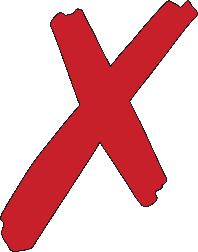 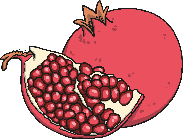 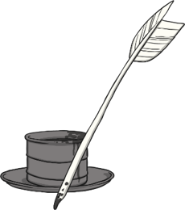 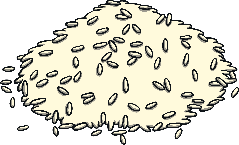 انقر على الصور التي تبدأ بـحرف " ز " لنقلها إلى داخل الإطار.
ز
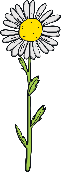 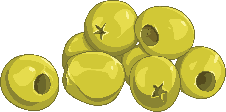 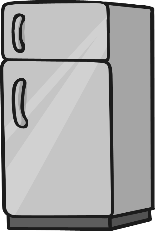 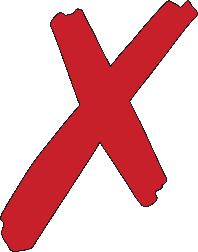 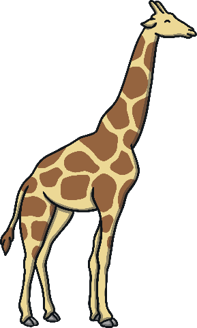 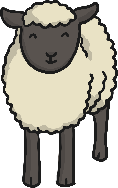 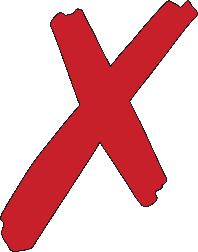 انقر على الصور التي تبدأ بـحرف " س " لنقلها إلى داخل الإطار.
س
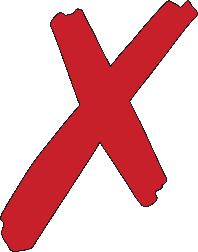 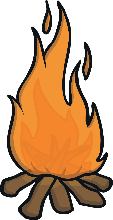 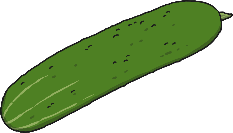 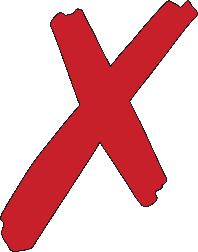 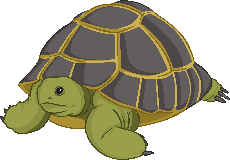 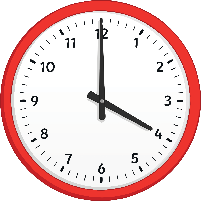 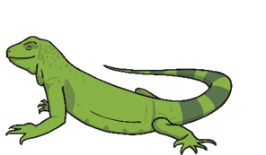 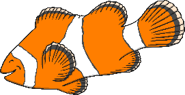 انقر على الصور التي تبدأ بـحرف " ش " لنقلها إلى داخل الإطار.
ش
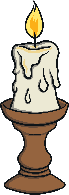 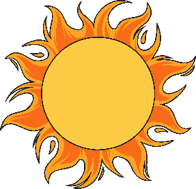 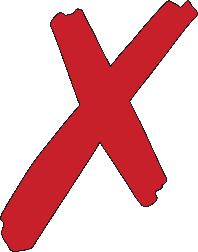 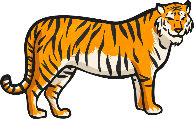 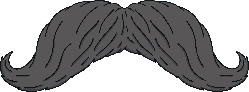 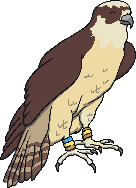 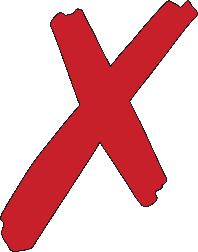 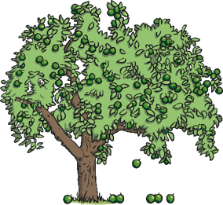 انقر على الصور التي تبدأ بـحرف " ص " لنقلها إلى داخل الإطار.
ص
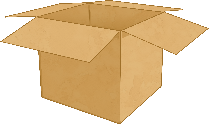 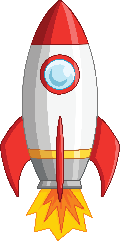 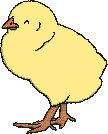 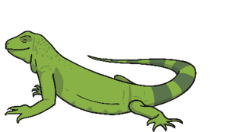 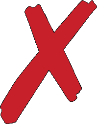 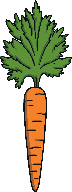 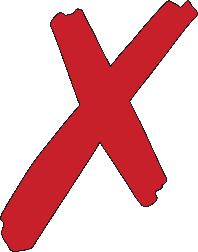 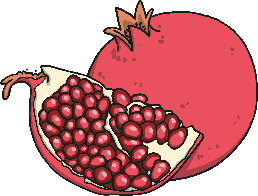 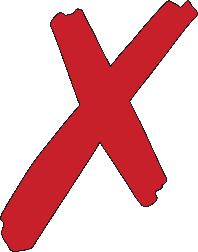 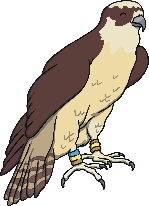 انقر على الصور التي تبدأ بـحرف " ض " لنقلها إلى داخل الإطار.
ض
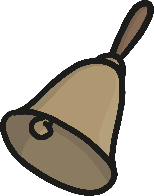 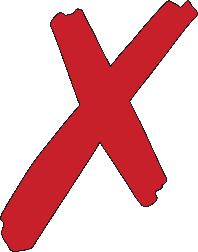 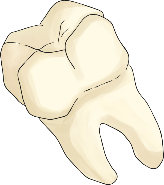 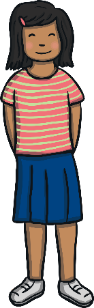 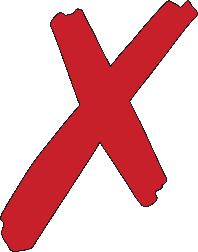 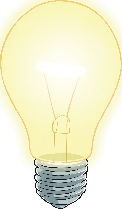 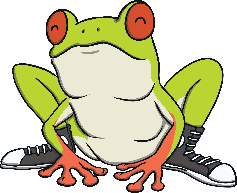 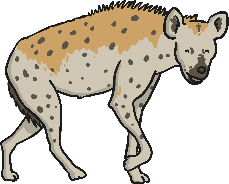 انقر على الصور التي تبدأ بـحرف " ط " لنقلها إلى داخل الإطار.
ط
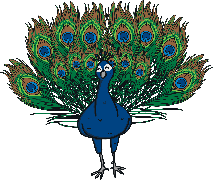 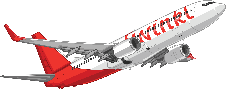 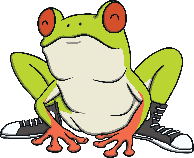 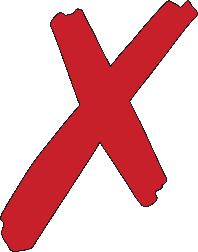 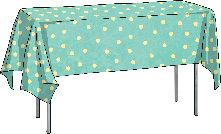 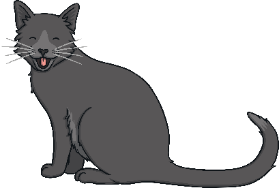 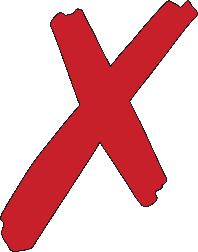 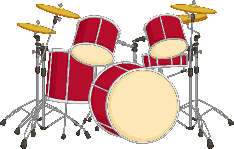 انقر على الصور التي تبدأ بـحرف " ظ " لنقلها إلى داخل الإطار.
ظ
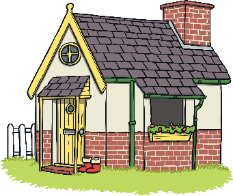 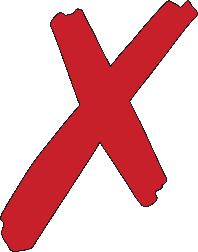 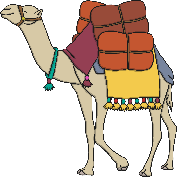 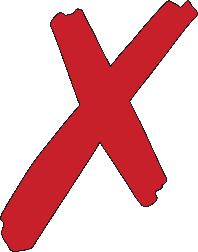 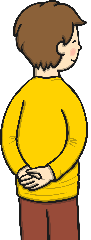 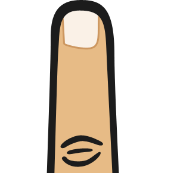 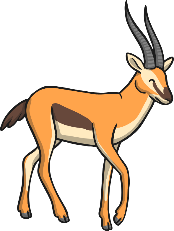 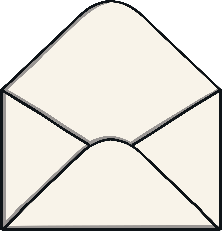 انقر على الصور التي تبدأ بـحرف " ع " لنقلها إلى داخل الإطار.
ع
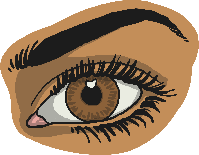 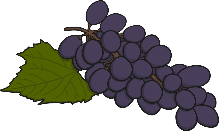 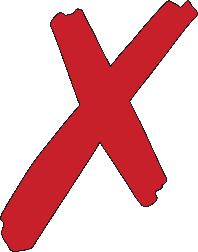 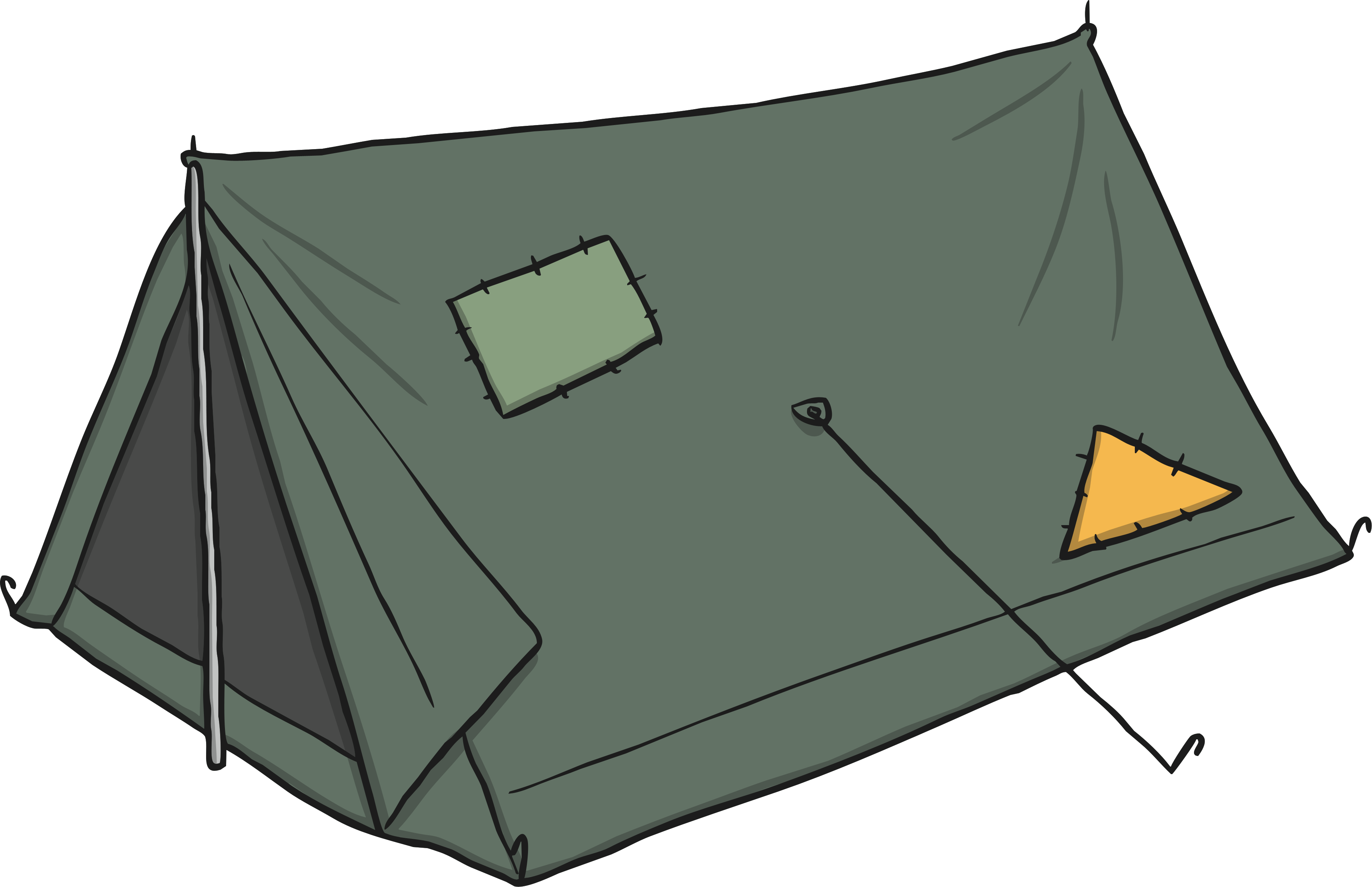 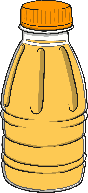 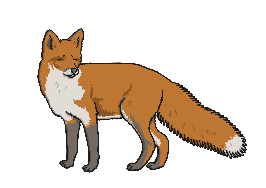 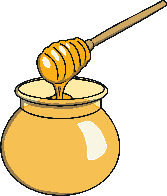 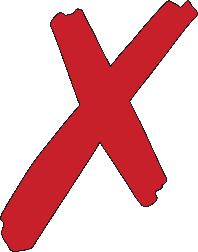 انقر على الصور التي تبدأ بـحرف " ظ " لنقلها إلى داخل الإطار.
غ
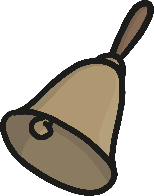 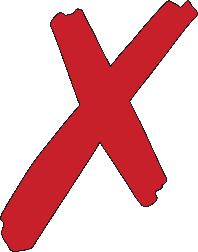 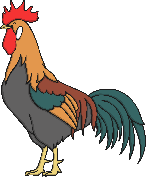 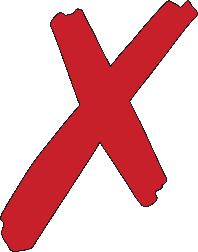 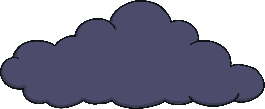 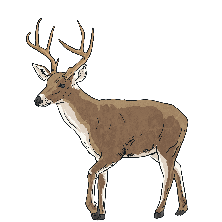 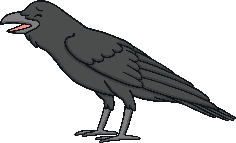 انقر على الصور التي تبدأ بـحرف " ف " لنقلها إلى داخل الإطار.
ف
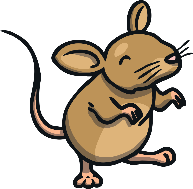 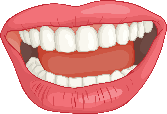 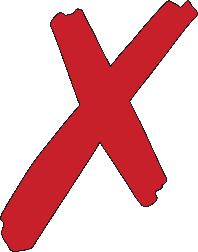 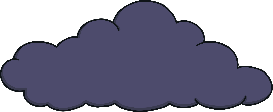 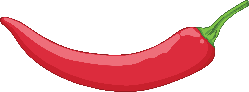 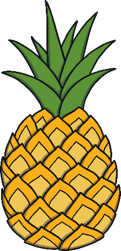 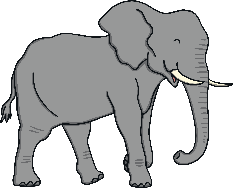 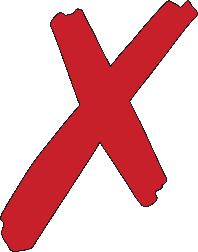 انقر على الصور التي تبدأ بـحرف " ق " لنقلها إلى داخل الإطار.
ق
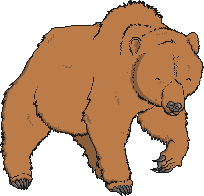 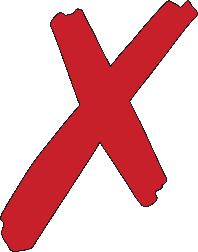 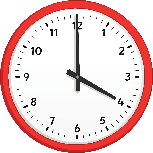 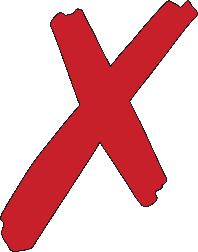 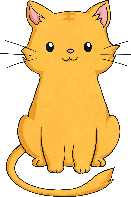 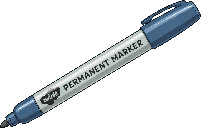 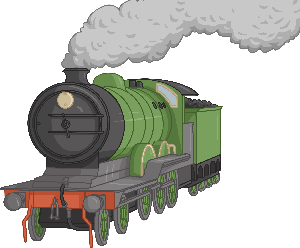 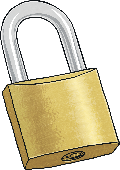 انقر على الصور التي تبدأ بـحرف " ك " لنقلها إلى داخل الإطار.
ك
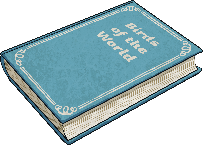 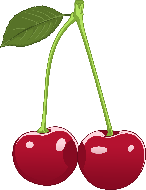 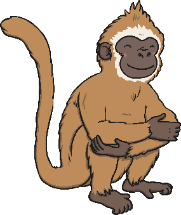 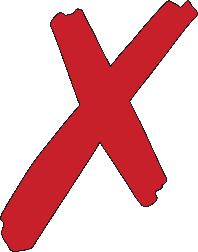 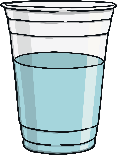 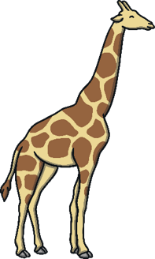 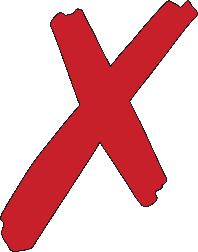 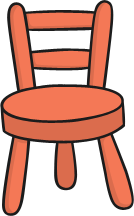 انقر على الصور التي تبدأ بـحرف " ل " لنقلها إلى داخل الإطار.
ل
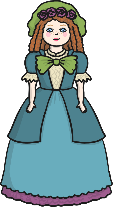 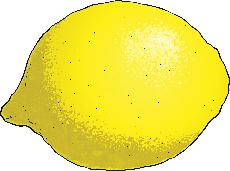 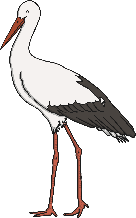 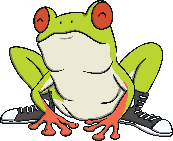 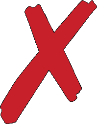 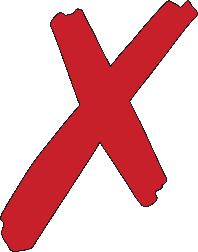 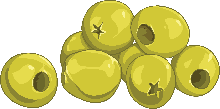 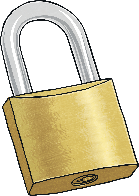 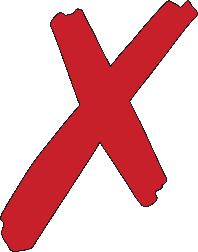 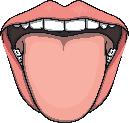 انقر على الصور التي تبدأ بـحرف " م " لنقلها إلى داخل الإطار.
م
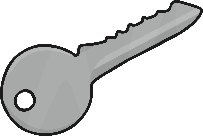 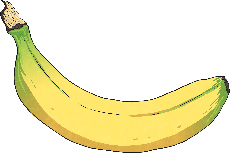 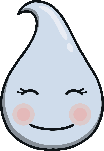 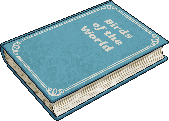 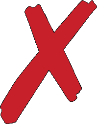 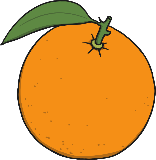 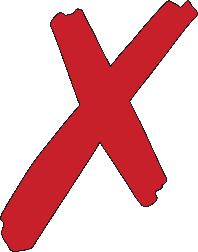 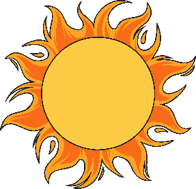 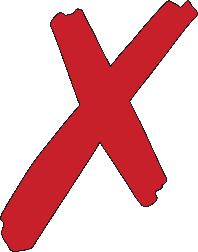 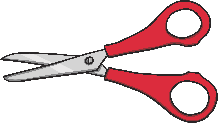 انقر على الصور التي تبدأ بـحرف " ن " لنقلها إلى داخل الإطار.
ن
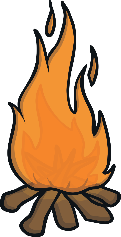 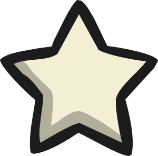 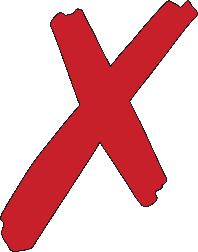 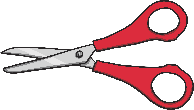 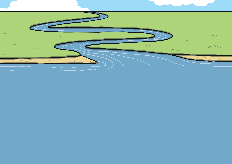 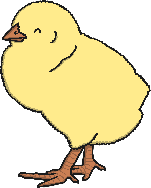 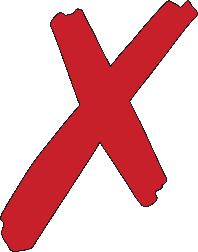 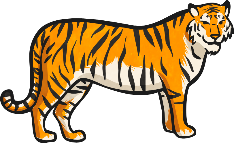 انقر على الصور التي تبدأ بـحرف " هـ " لنقلها إلى داخل الإطار.
هـ
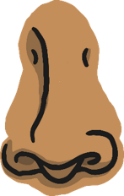 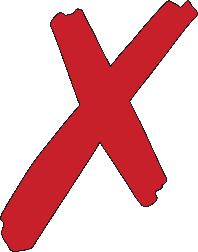 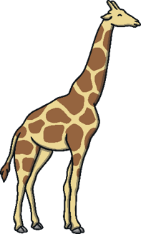 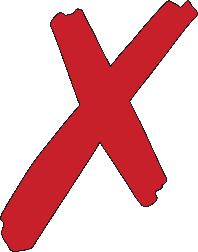 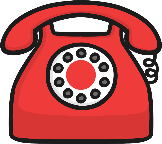 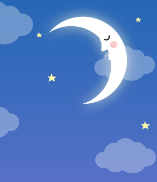 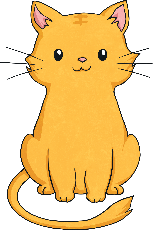 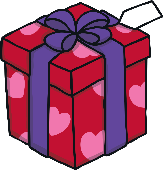 انقر على الصور التي تبدأ بـحرف " و " لنقلها إلى داخل الإطار.
و
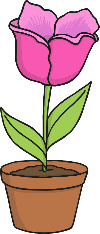 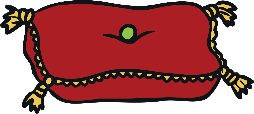 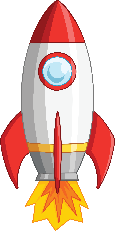 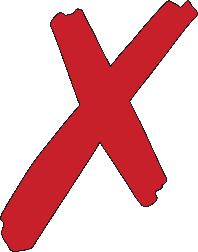 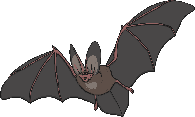 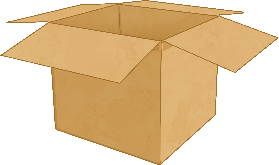 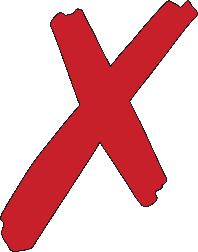 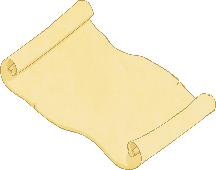 انقر على الصور التي تبدأ بـحرف " ي " لنقلها إلى داخل الإطار.
ي
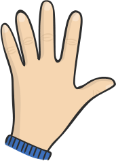 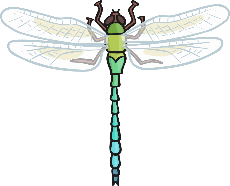 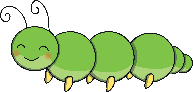 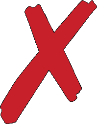 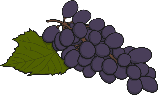 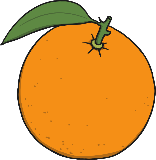 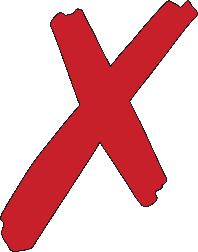 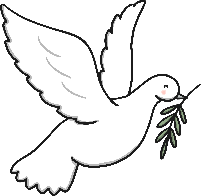 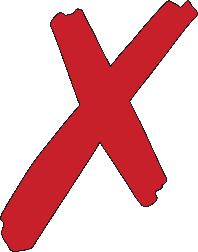 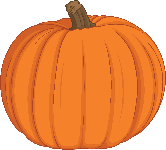